1
2
Ikoner
Dobbeltklik på ikonet for at skifte baggrundsfarven.
Telefon
Aktiviter
Demenslinien
Computer
Medlemskab med støtte til Alzheimerforeningen
Aktivitetsvenner
Nyheder
Digital indsamling
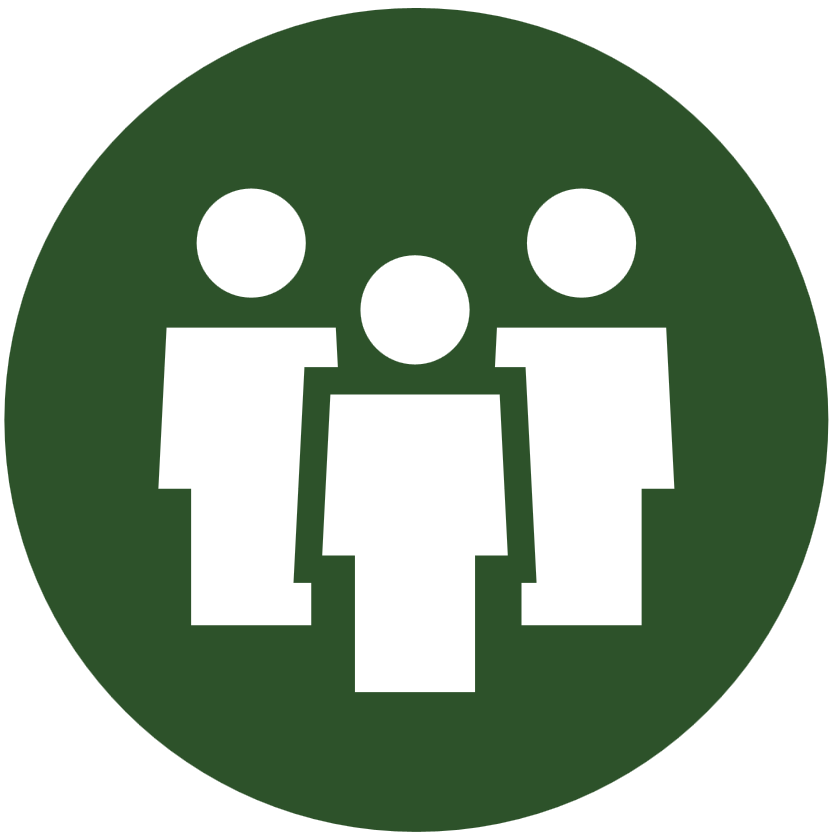 Doner/støt
Fællesskab
Rådgivning
Lokale aktiviteter 1
Landsindsamling
Onlineforedrag
Pårørende
Lokale aktiviteter 2
Forebyggelse
Familiemedlemskab
SMS
Viden
Nyhedsbrev
Personligt medlemskab
Påvirkning
Kalender
Mobilepay
Netbank
Forskning
Samarbejde
Frivillig
Demensven
Oplysning
3